Europa in 1914
WOI: Centralen ↔ Geallieerden
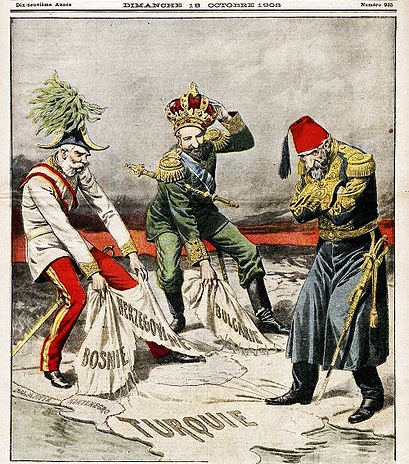 Aanleiding WOI
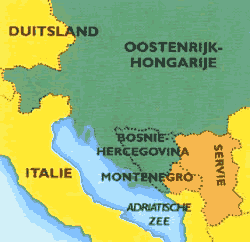 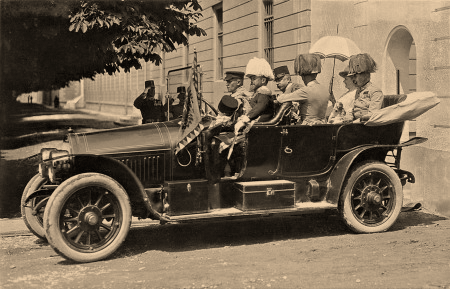 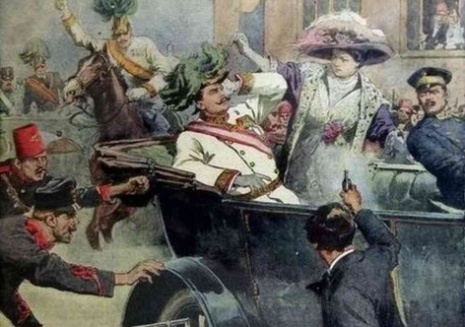 Oorzaken Eerste Wereldoorlog1. Bondgenootschappen2. Machtstegenstellingen tussen de landen 3. Imperialisme 4. Nationalisme 5. Militarisme 6. Industrialisatie + wapenwedloop
Bondgenootschappen
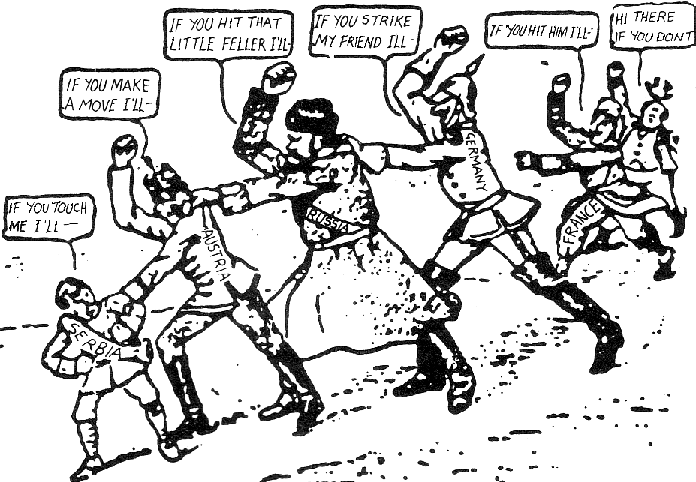 Machtstegenstellingen
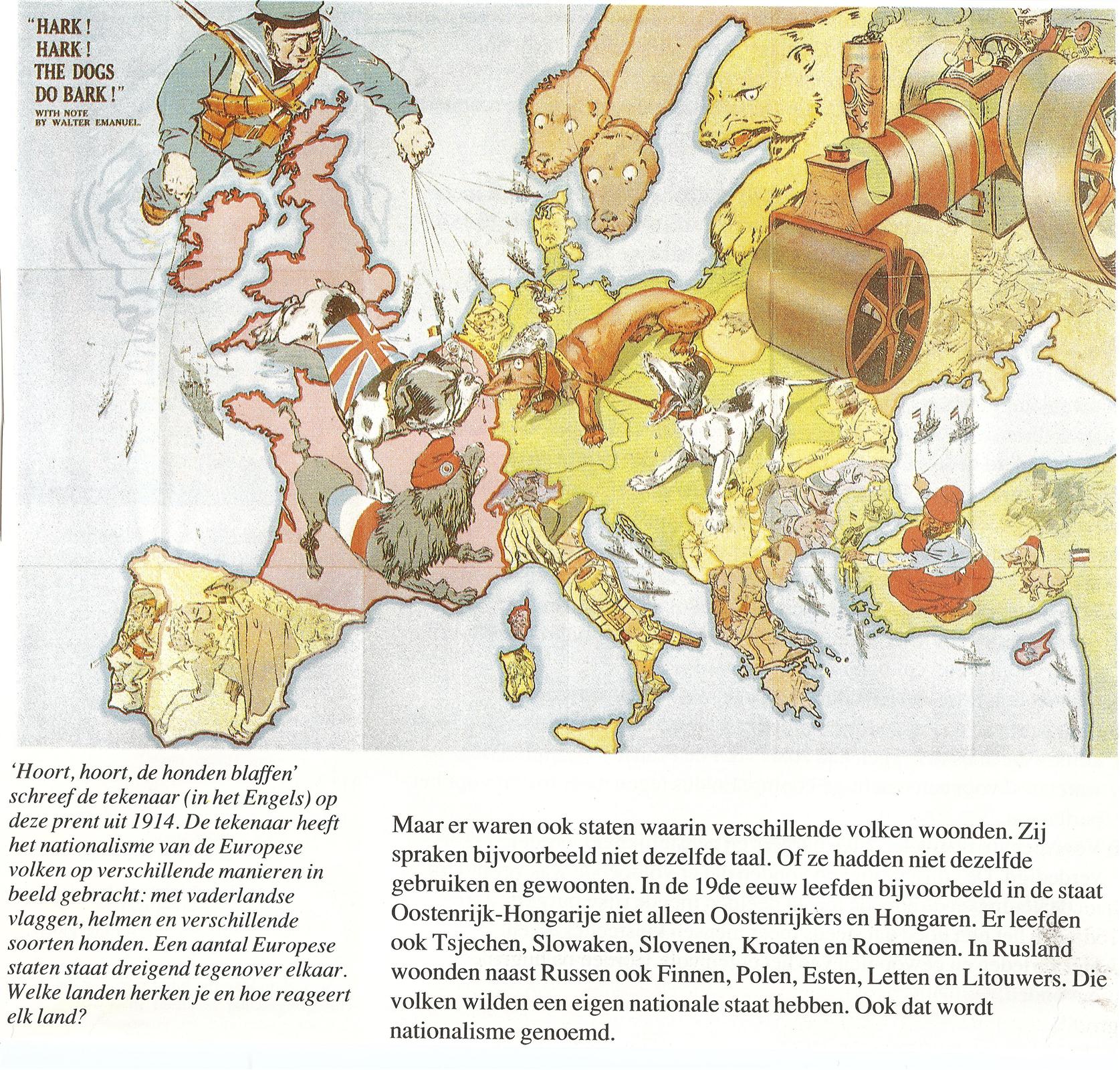 [Speaker Notes: Machtstegenstellingen tussen de landen]
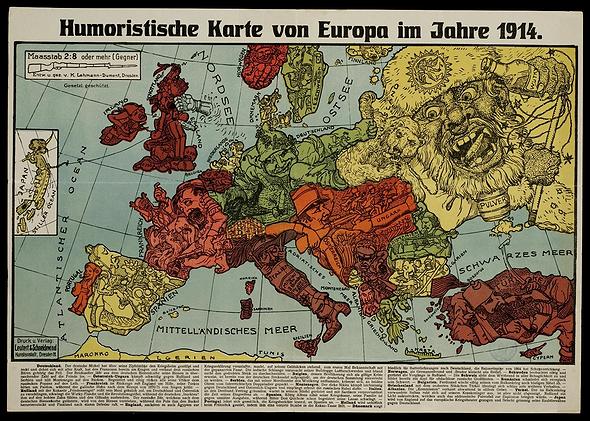 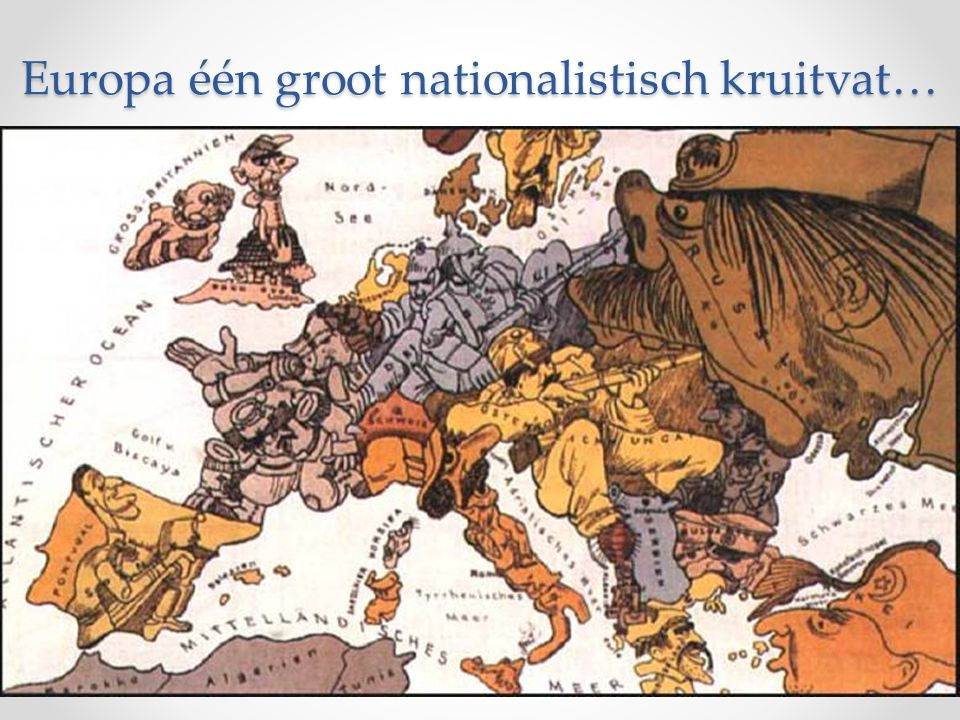 Nationalisme
In de 19e eeuw kwam het nationalisme op in Europa. 
    Nationalisme = liefde voor je eigen land / volk Daarbij  bestond het idee dat het volk bij elkaar hoort in een eigen land.

Wat is een volk?
    Mensen vinden dat ze bij elkaar horen doordat ze dezelfde taal, cultuur en geschiedenis hebben.
Voorbeelden nationalisme begin 20e eeuw:
Vroeger kreeg je niet het vak geschiedenis, maar vaderlandse geschiedenis.
Op school leerde je trots te zijn op je eigen volk / land.
Nationale vlag en volkslied.
Op zich is er niets mis met het trots zijn op je eigen volk.
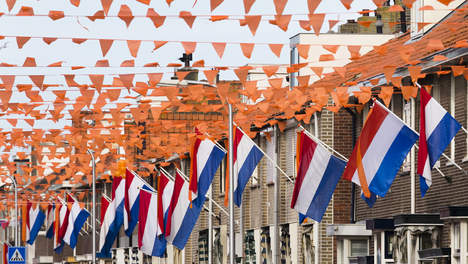 Toch?
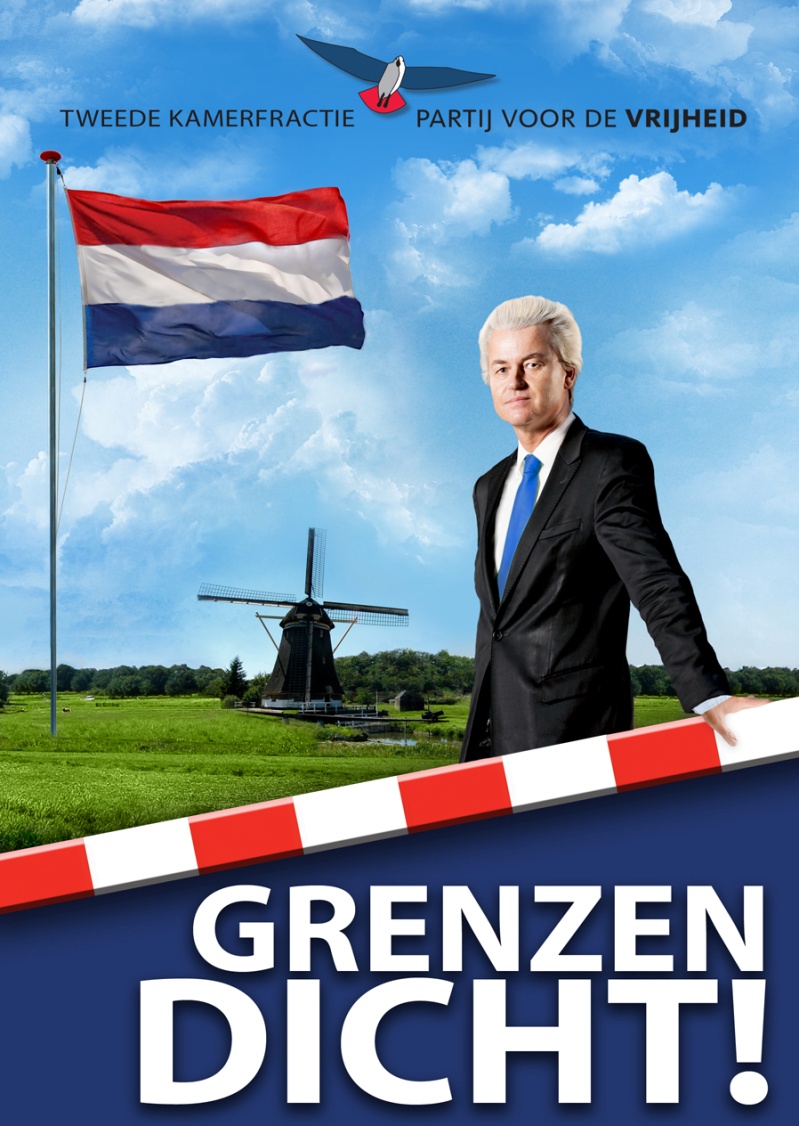 Nationalisme als een van de oorzaken van WOI
Nationalisme kan zeer extreme kanten ontwikkelen: superioriteitsgevoelens, óns land is het beste land, andere landen zijn inferieur (=minder). Hierdoor kunnen spanningen tussen landen ontstaan.

Begin 20e eeuw zorgde het nationalisme ervoor dat mensen vijandig stonden tegenover andere landen / volken en bereid waren om oorlog te voeren voor hun land en tegen anderen.
In  Europa waren er landen waar veel volken woonden- Rusland- Oostenrijk-Hongarije- Ottomaanse Rijk Welk probleem hadden deze grote rijken? Denk aan het nationalisme…
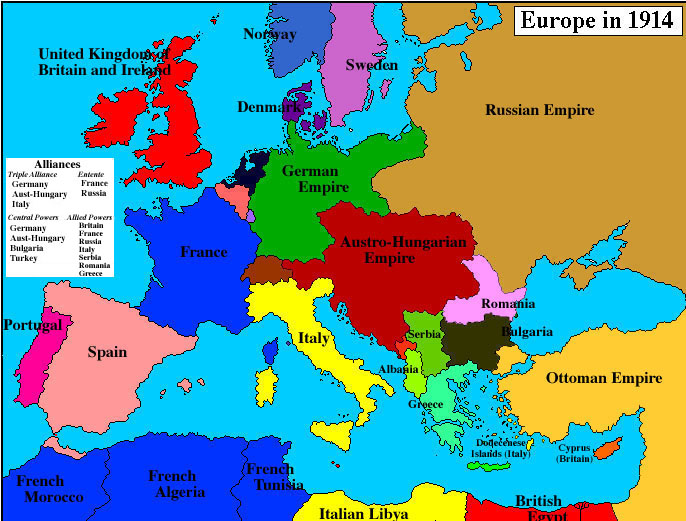 Imperialisme
In de vroege 20e eeuw was het grootste deel van de wereld veroverd door Europese landen. Engeland had de meeste kolonies. 

De Europese landen deden hun uiterste best om hun rijk te vergroten. Het was een race om kolonies. Dat zorgde voor spanningen tussen de landen.
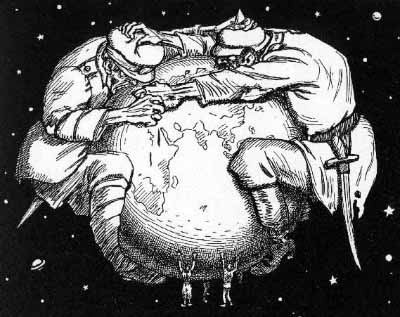 Militarisme
- Het bewonderen en vereren  van alles wat met het leger   en oorlogvoering te maken  heeft.
     - Veel militair vertoon (wapens, uniform, parades).
     - Het land wil zijn militaire    macht versterken.
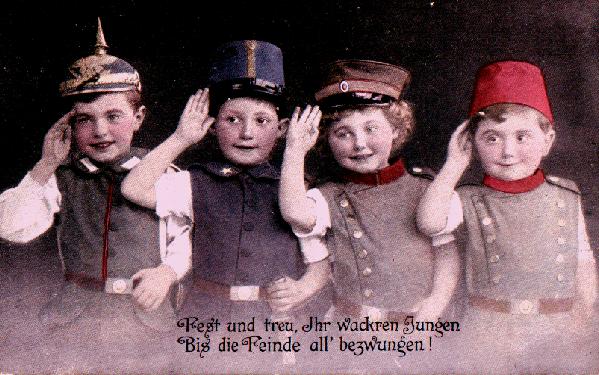 Wapenwedloop
Kolonies veroveren kan 
     alleen met grote legers 
     en een goede oorlogsvloot. 

     Zo leidde het imperialisme tot een wapenwedloop. 
Door de industrialisatie konden er veel nieuwe dodelijke wapens worden 
     geproduceerd.
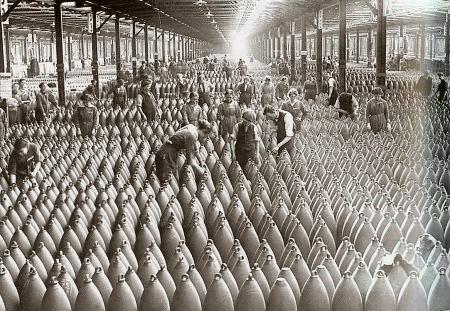 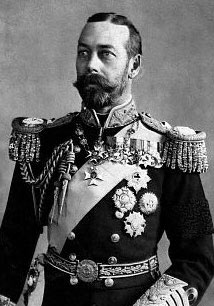 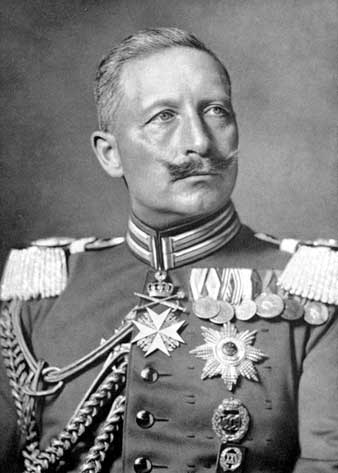 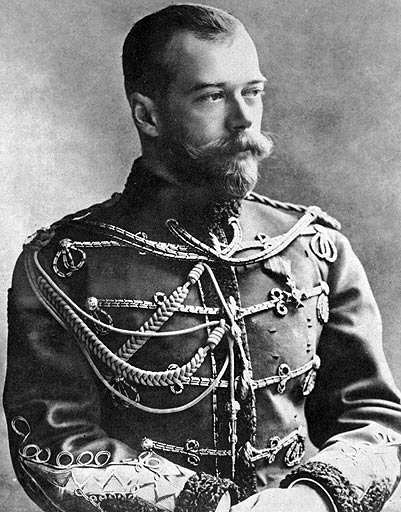 Terugblik1. Welke landen stonden in WOI tegenover elkaar?2. Wat was de aanleiding tot WOI?3. Door wie en waarom werd deze aanslag gepleegd?4. Welke oorzaken hebben we de vorige les besproken?
Oorzaken Eerste Wereldoorlog1. Bondgenootschappen2. Machtstegenstellingen tussen de landen 3. Imperialisme 4. Nationalisme 5. Militarisme 6. Industrialisatie + wapenwedloop
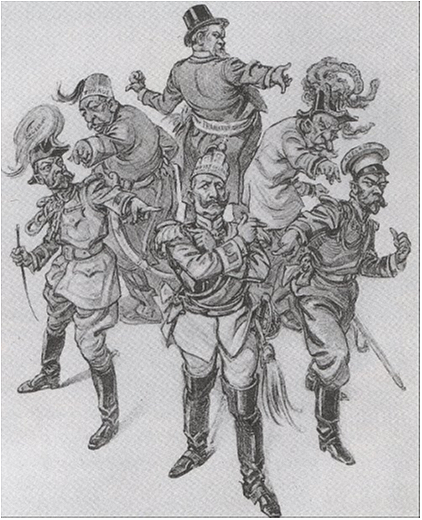 [Speaker Notes: Wie begon?]
Aan de slagLz stencils WOI blz. 1 t/m 5Mk. Vragen op blz. 6
Opdracht:Ieder groepje krijgt een oorzaak/aanleiding van WOI en presenteert dit voor de klas:1. Uitbeelden 2. Uitleggen waarom het een oorzaak is.
[Speaker Notes: (40 min, 5 min. voorbereiden + 7 x 5 min)]
Het Duitse Schlieffenplan
Geheim aanvalsplan van Duitsland om een 2 fronten oorlog te voorkomen.
In de eerste 6 weken zou het Russische leger nog niet gereed zijn om te vechten (dachten de Duitsers).
In die 6 weken zou het hele Duitse leger eerst in het westen Frankrijk verslaan in een snelle, korte oorlog (= Blitzkrieg). 
En daarna zou Duitsland zijn hele leger verplaatsten naar het  oosten om tegen de Russen te vechten.
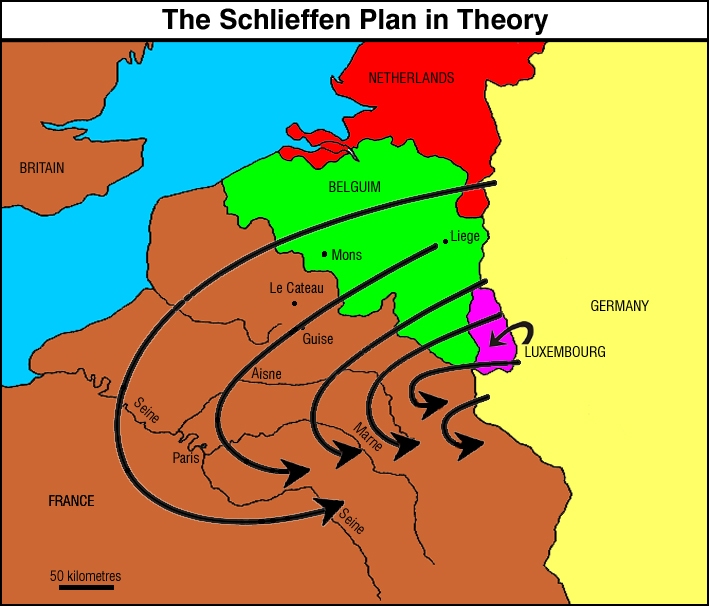 Het Schlieffenplan mislukt:
- Frankrijk wordt niet verslagen in 6 weken.
- Het Russische leger mobiliseerde sneller dan verwacht.
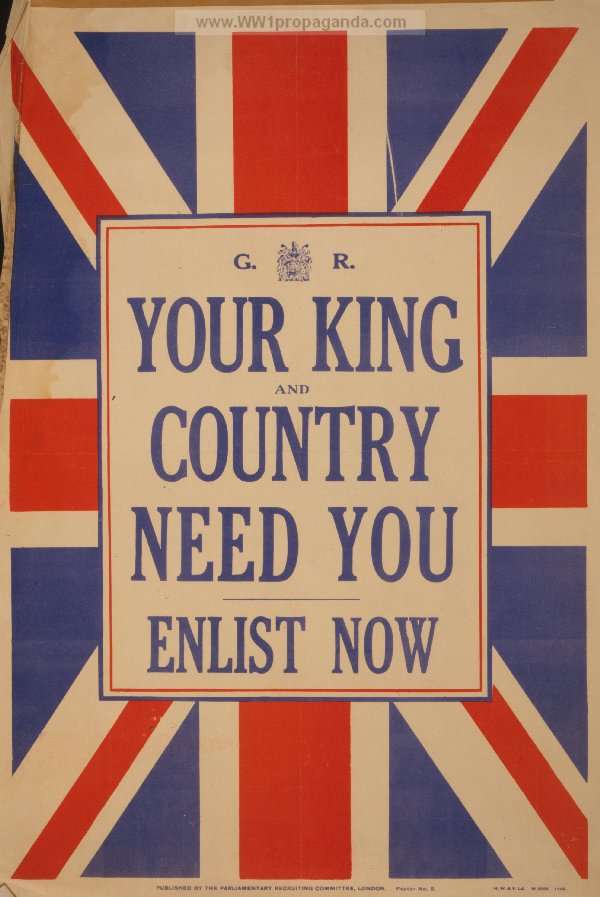 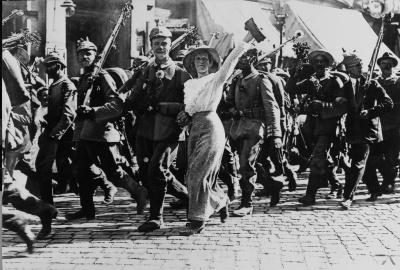 [Speaker Notes: Waarom kan nationalisme gevaarlijk zijn / tot oorlog  en genocide leiden?]